วันครู ครั้งที่ 66 // 16 มกราคม 2565
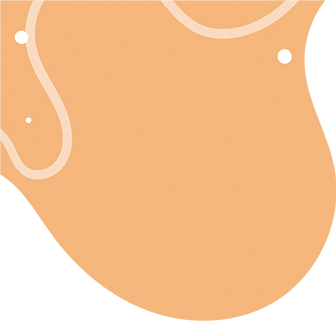 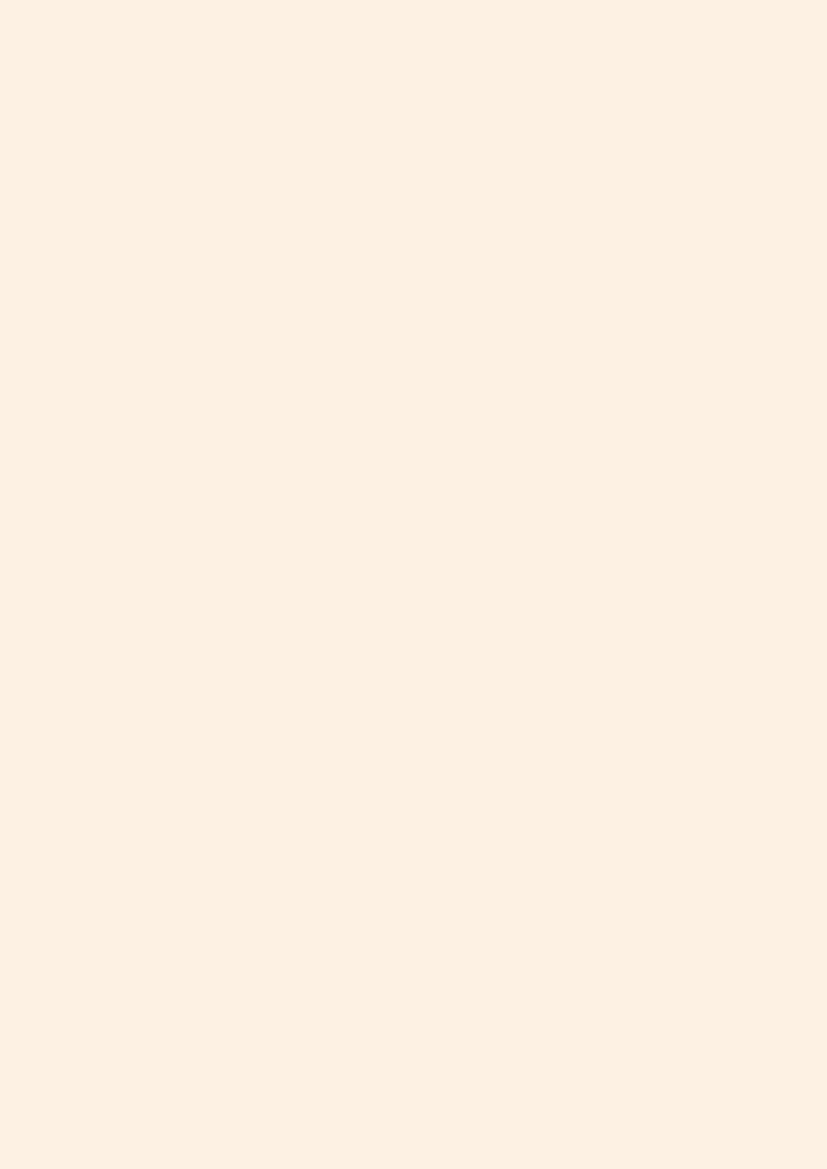 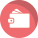 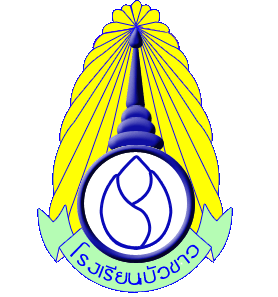 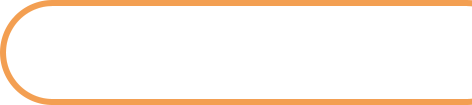 ครูดีเด่น ๒๕๖๕
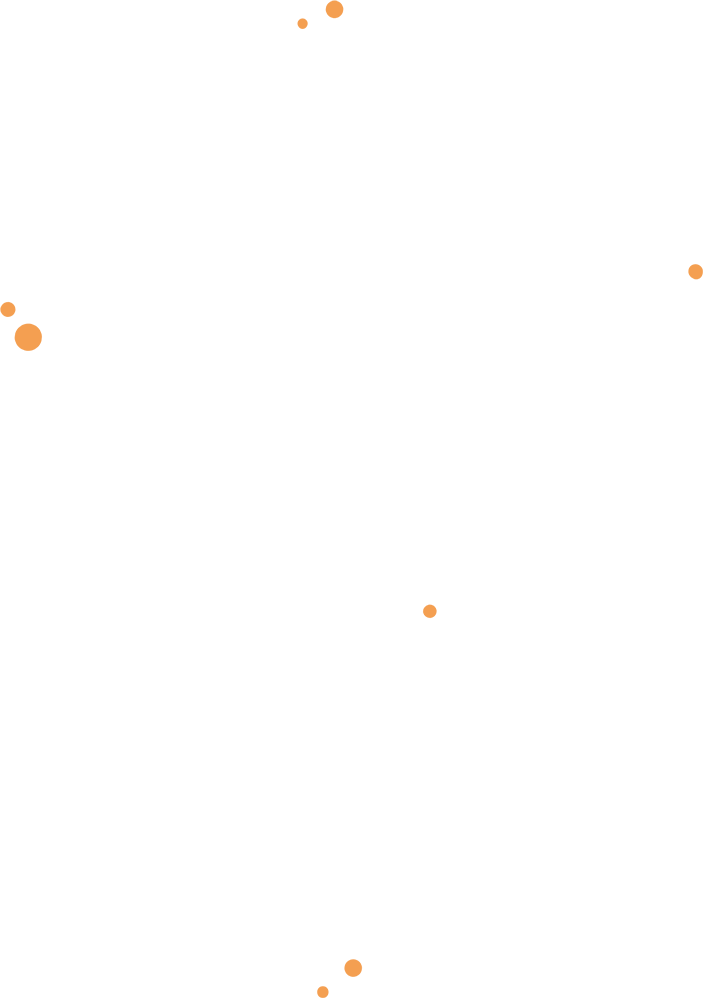 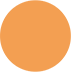 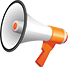 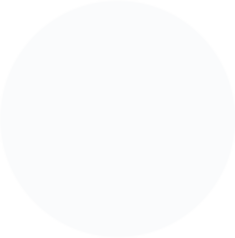 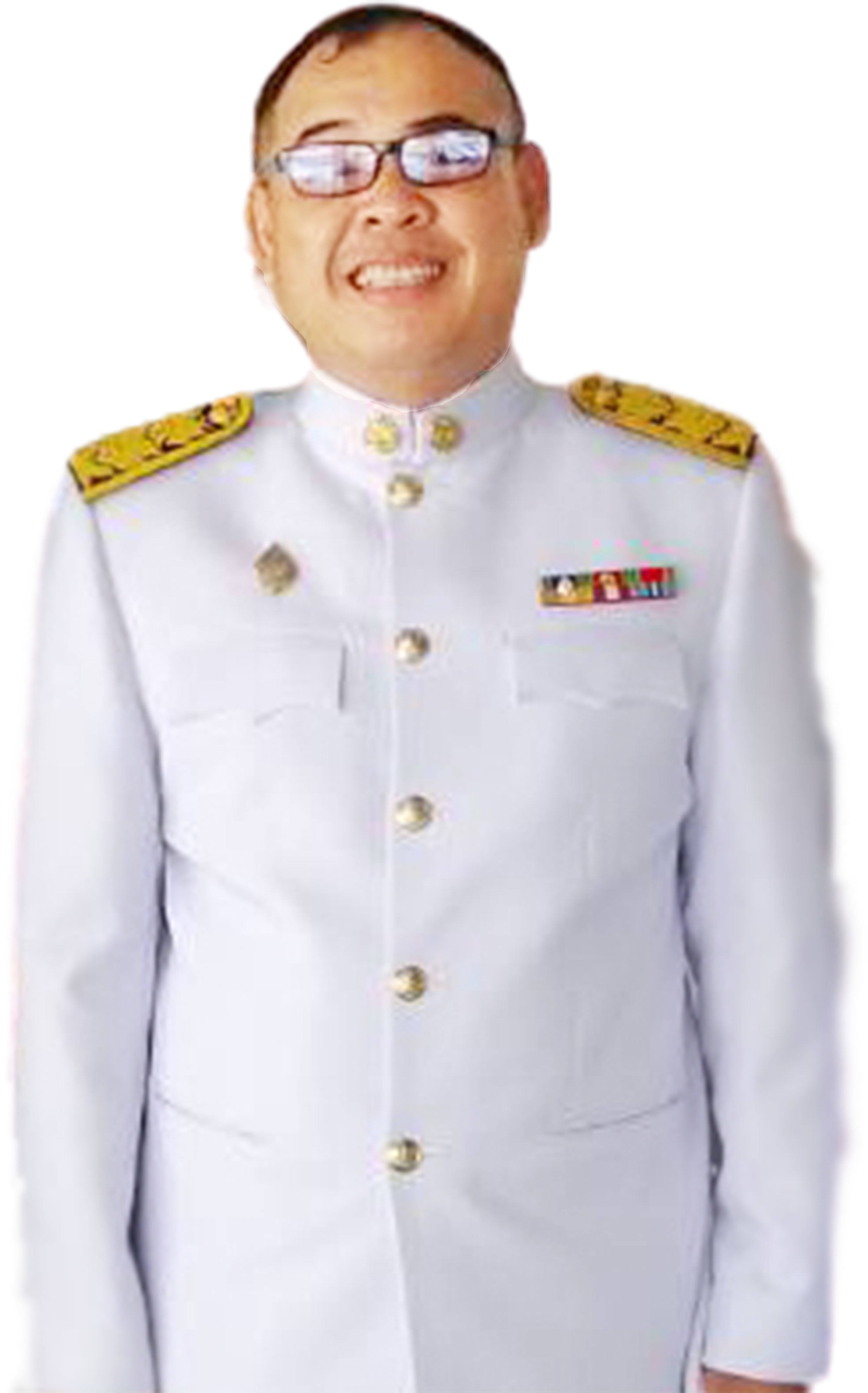 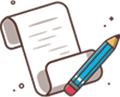 สมาคมครูและบุคลากรทางการศึกษากุฉินารายณ์
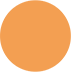 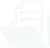 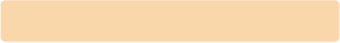 ความรู้ในการปฏิบัติงาน
นายไทยสมุทร  พลหงษ์
ตำแหน่ง ครู วิทยฐานะ ครูชำนาญการ
โรงเรียนบัวขาว สังกัดองค์การบริหารส่วนจังหวัดกาฬสินธุ์

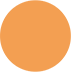 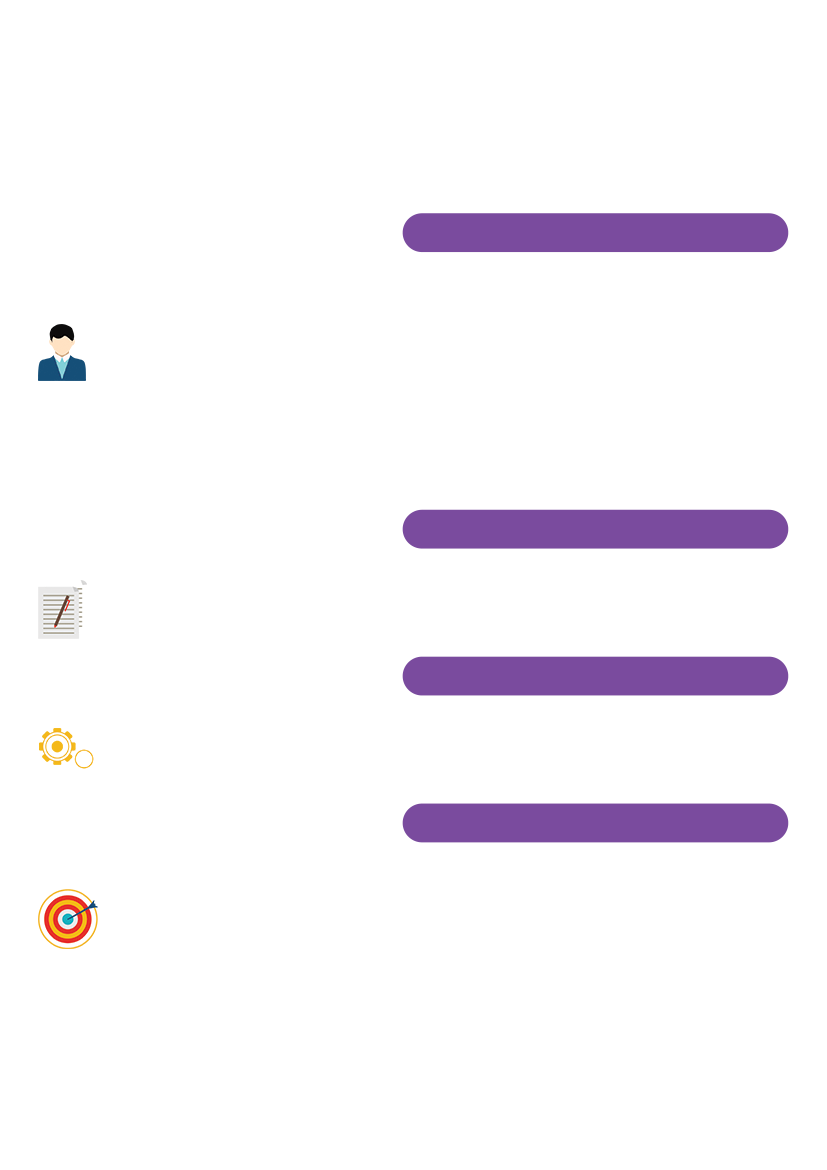 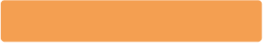 ประวัติส่วนตัว
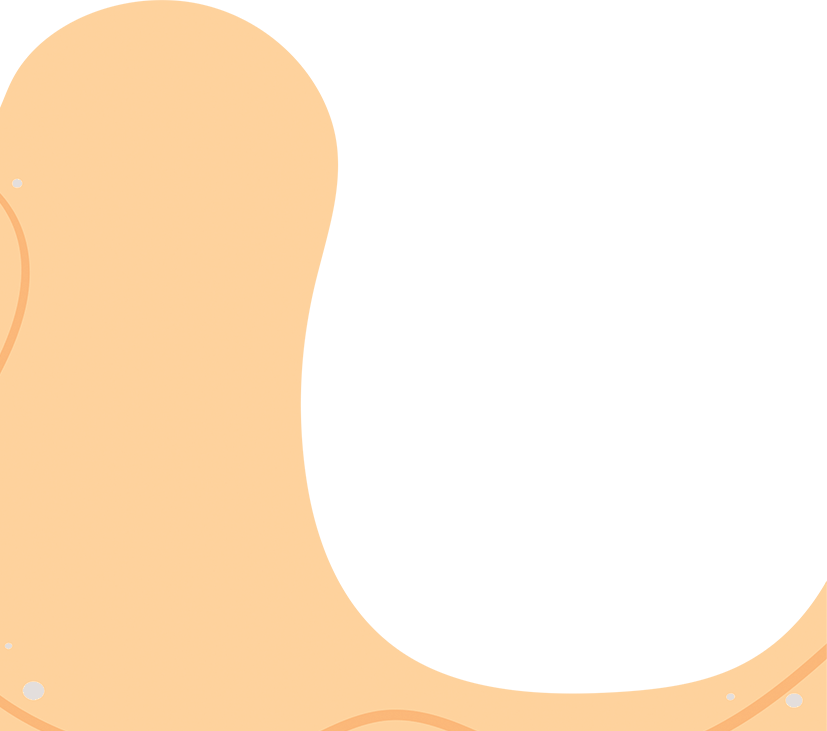 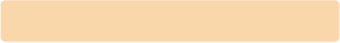 การปฏิบัติงานด้านการสอน
 เกิดเมื่อวันที่ 27 มิถุนายน 2520 อายุ 44 ปี
 ภูมิลำเนา บ้านสันติสุข เลขที่ 55 หมู่ 7 
     ตำบลกุดปลาค้าว อำเภอเขาวง จังหวัดกาฬสินธุ์
 081-2662263   thaisamutr@gmail.com

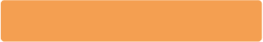 ประวัติการศึกษา
ครุศาสตรมหาบัณฑิต (คม.) 
คอมพิวเตอร์ศึกษา มรภ.มหาสารคาม
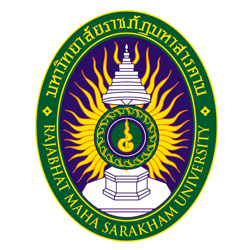 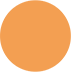 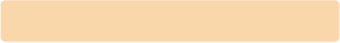 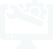 เกียรติประวัติและผลงานดีเด่น
ครุศาสตรบัณฑิต (ค.บ.) 
คอมพิวเตอร์ศึกษา สถาบันราชภัฎอุดรธานี
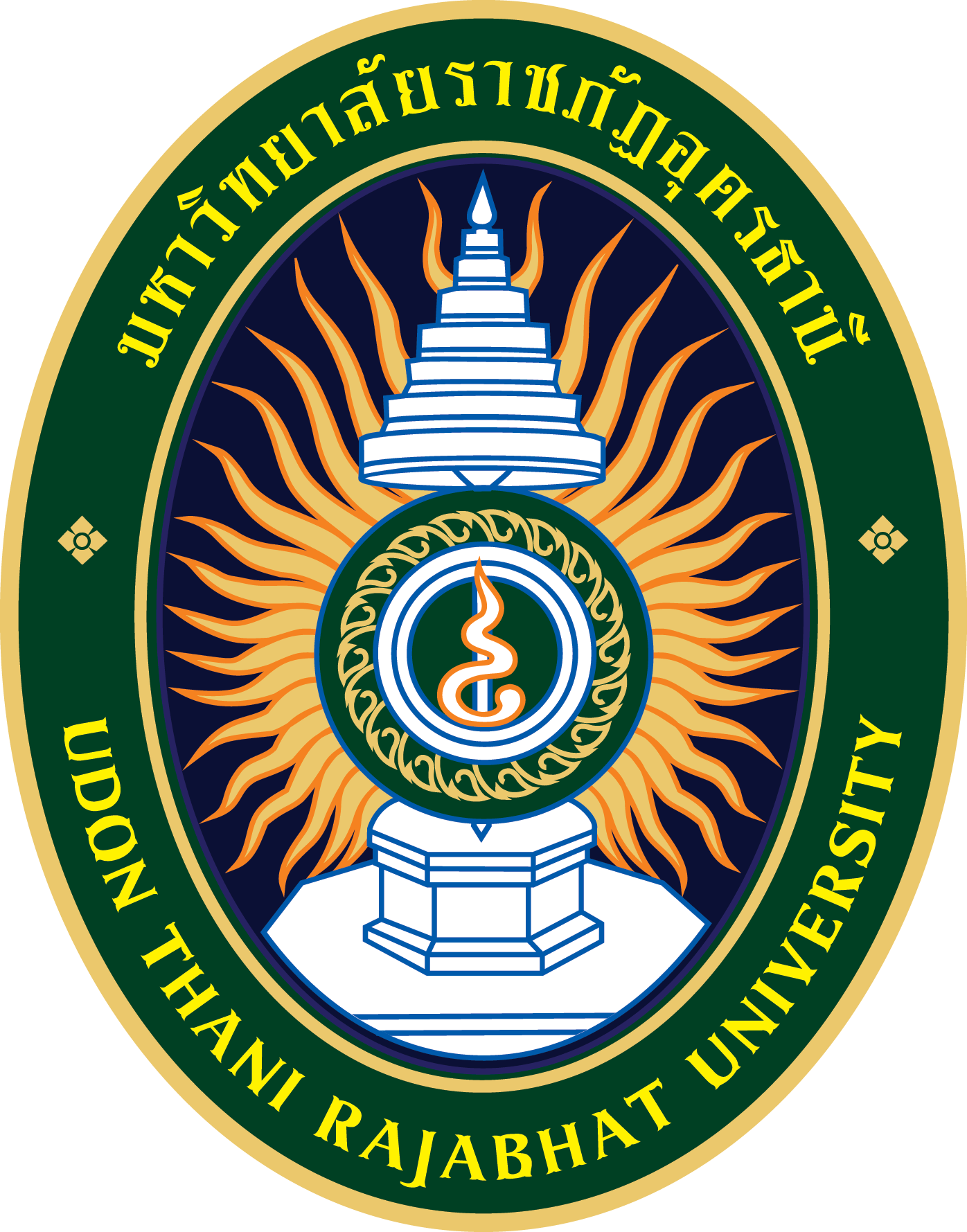 มัธยมศึกษาปีที่ 1 – 6 โรงเรียนเขาวงพิทยาคาร อำเภอเขาวง
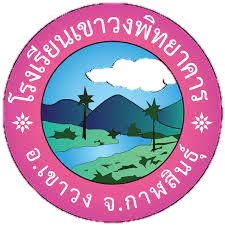 ประถมศึกษาปีที่ 1 - 6โรงเรียนกุดสิมวิทยาสาร อำเภอเขาวง
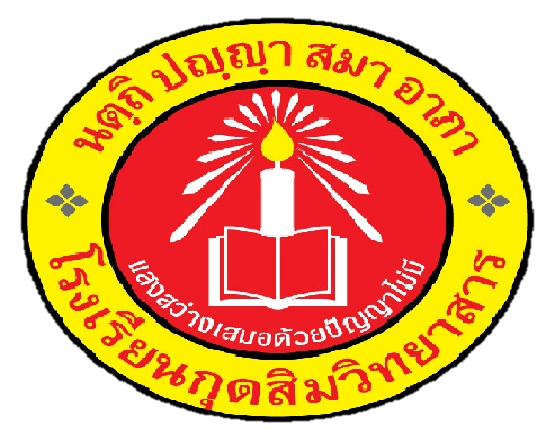 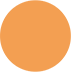 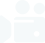 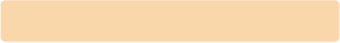 ภาพกิจกรรมการจัดการเรียนการสอน

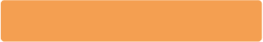 ประวัติการทำงานในวิชาชีพครู
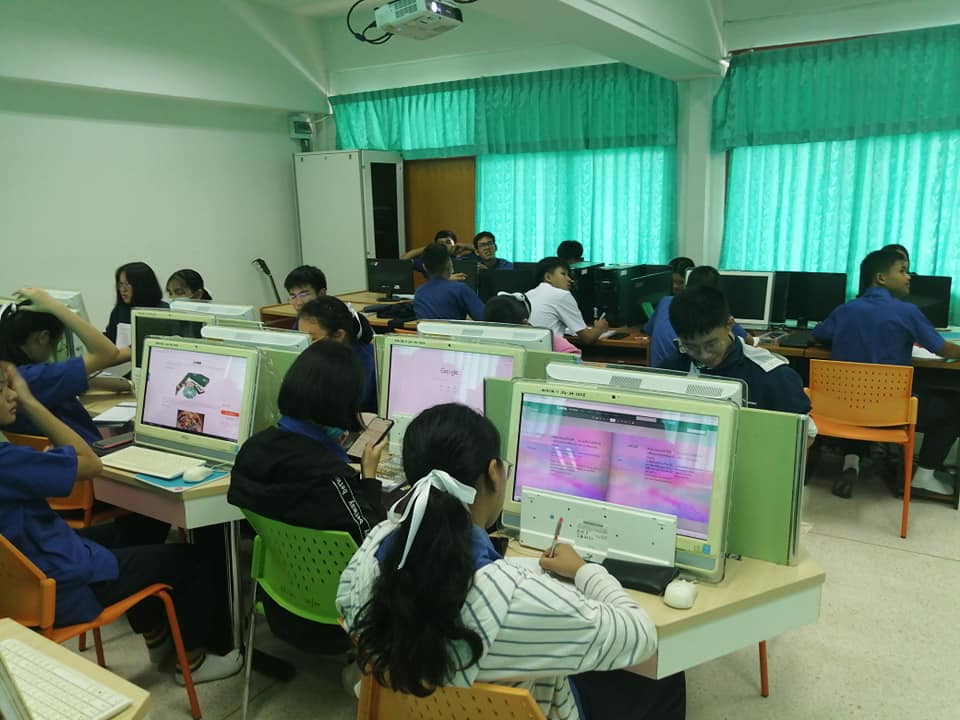 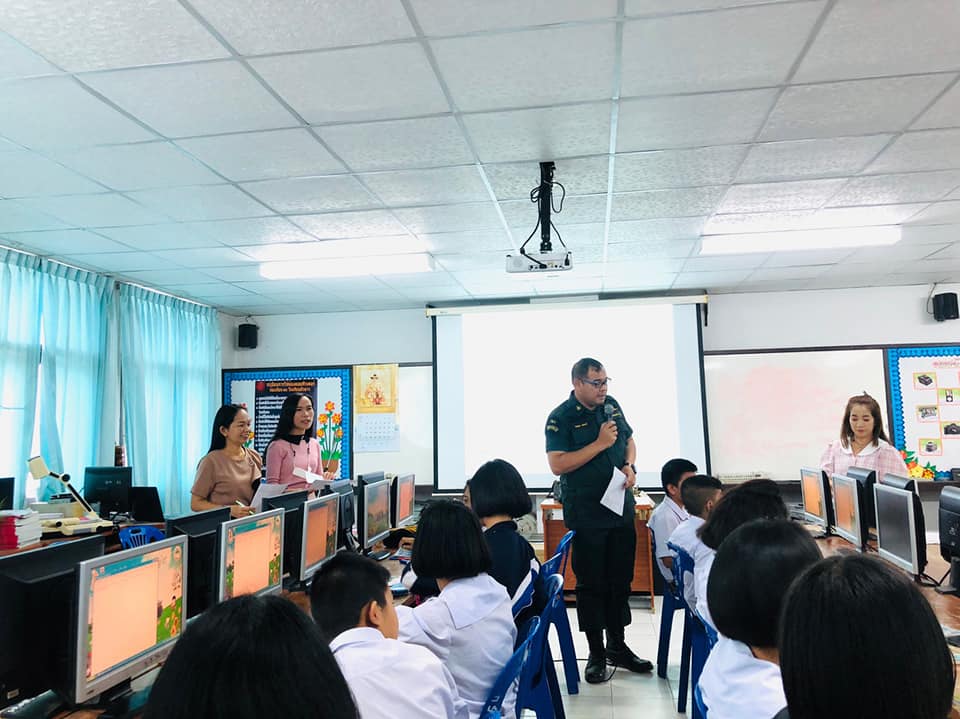 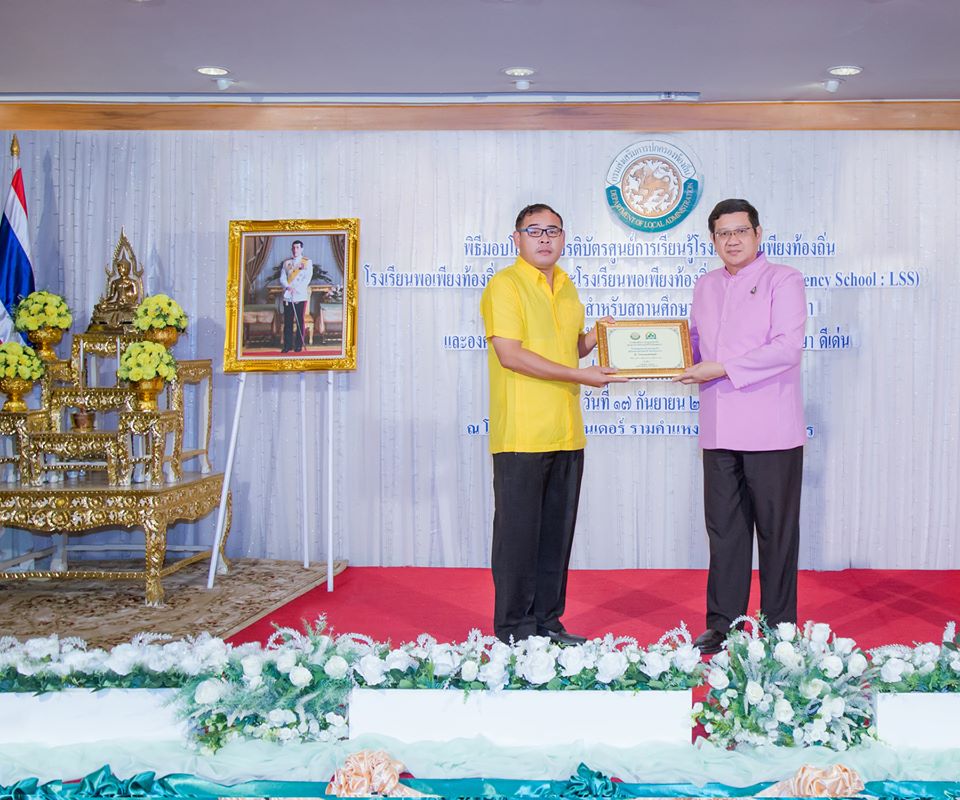 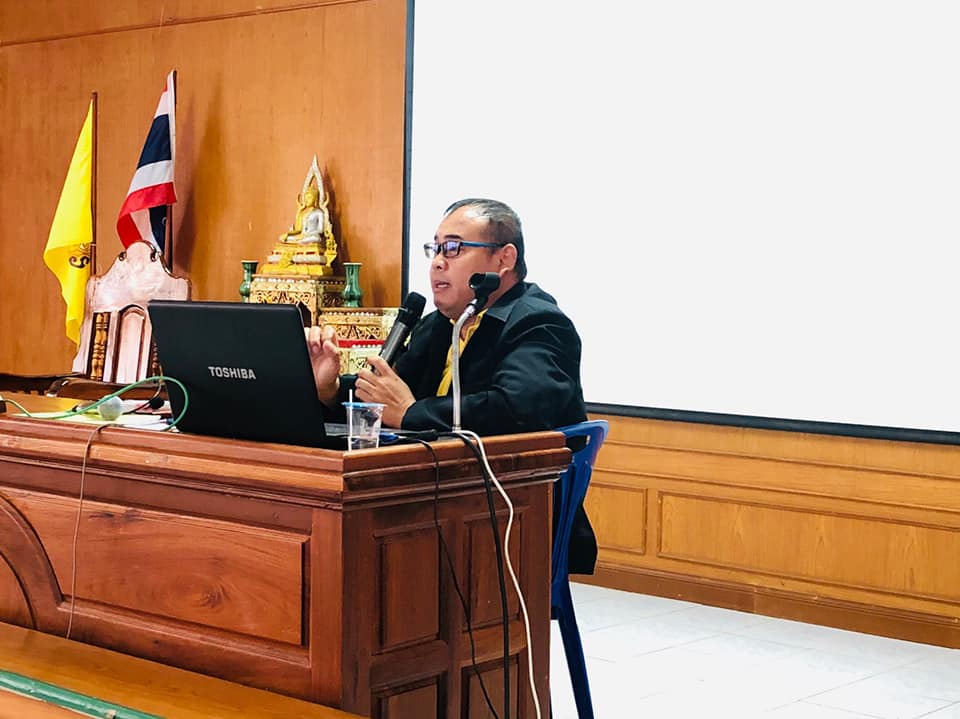 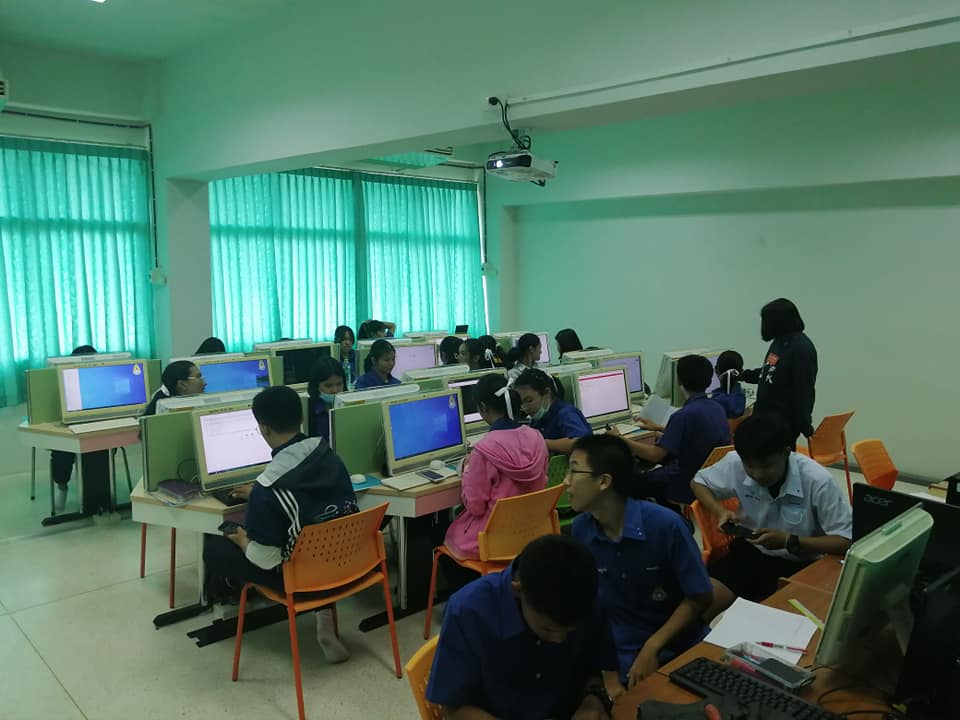 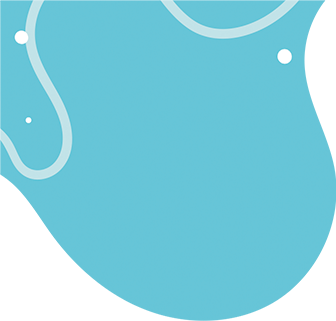 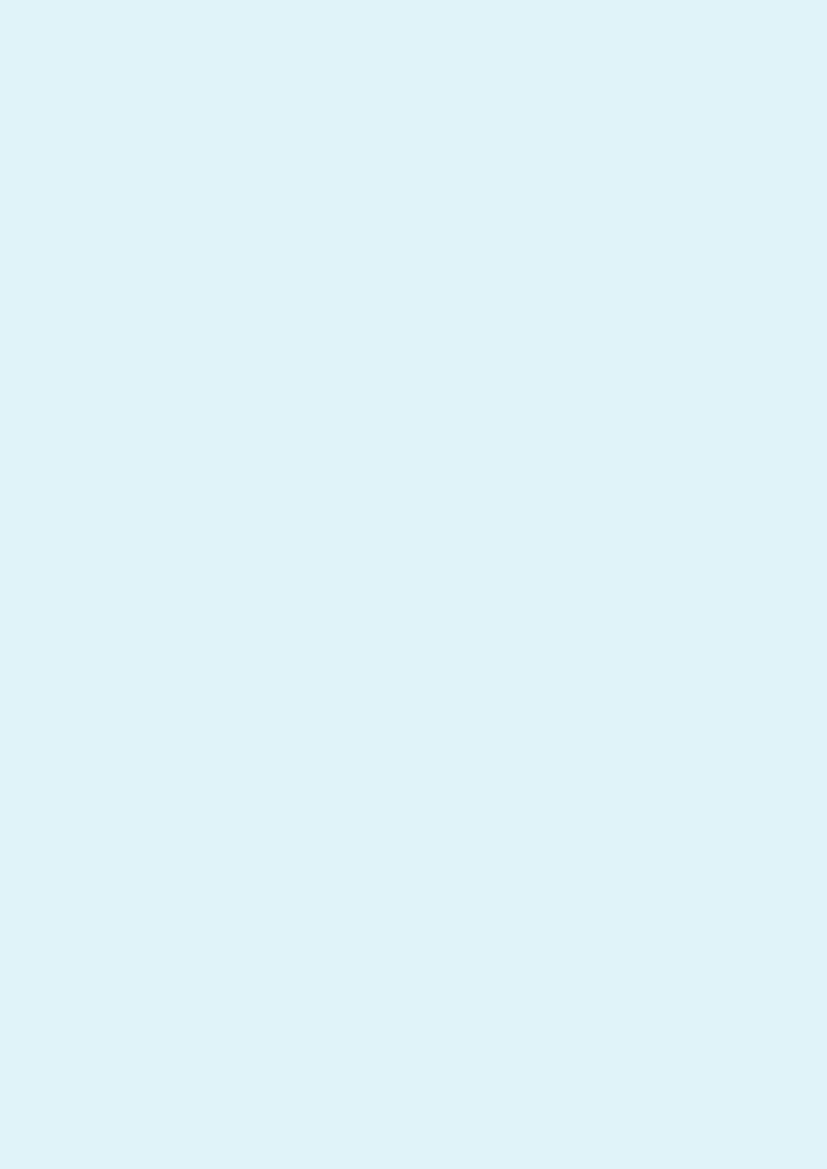 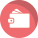 ครูดีเด่น ๒๕๖๕
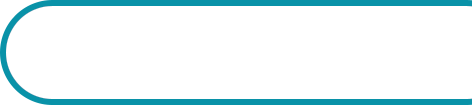 ON Hand
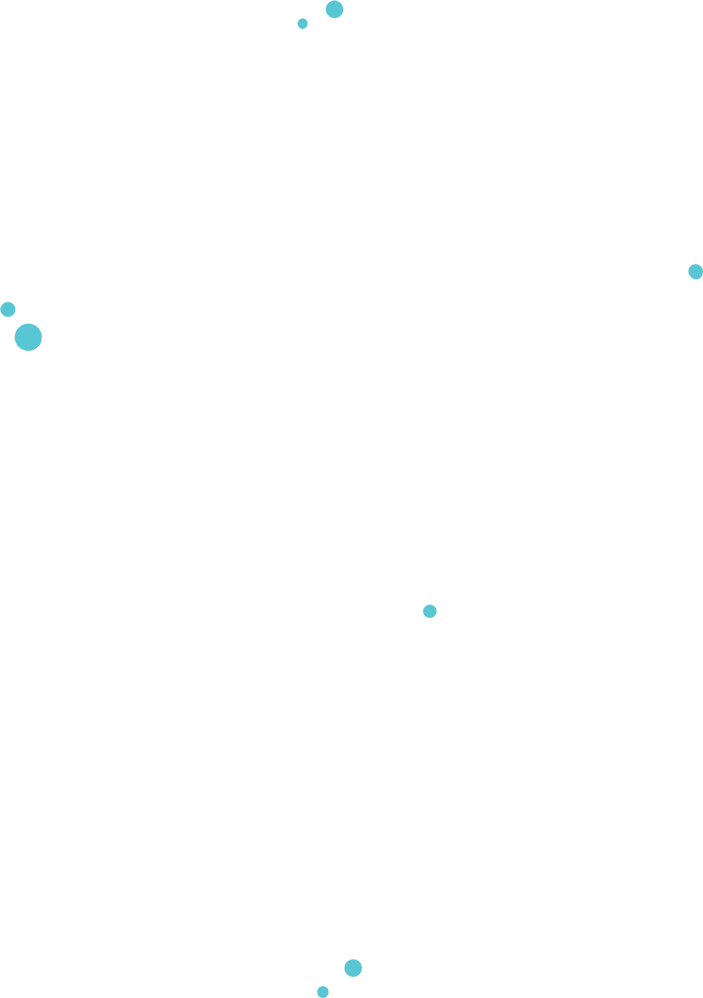 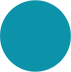 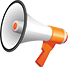 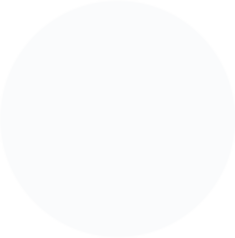 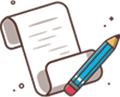 วันครู ครั้งที่ 66 พ.ศ. 2565
16 มกราคม 2565
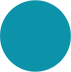 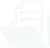 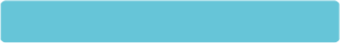 ผลการจัดการเรียนการสอน
นักเรียนมีความกระตือรือร้นที่จะเรียน
นักเรียนสนใจที่จะเรียนในบรรยากาศที่แปลกใหม่
นักเรียนร้อยละ 100 ยอมรับความเปลี่ยบนแปลงนักเรียนมีความสามารถในการใช้เทคโนโลยีเพิ่มขึ้นนักเรียนส่วนใหญ่เข้าเรียนครบ 100 เปอร์เซนต์
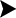 ครูผู้สอน
นายไทยสมุทร พลหงษ์
ตำแหน่ง ครู วิทยฐานะ ครูชำนาญการ
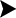 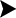 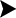 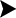 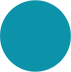 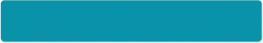 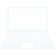 วิชาภาษาอังกฤษ (อ 16101)
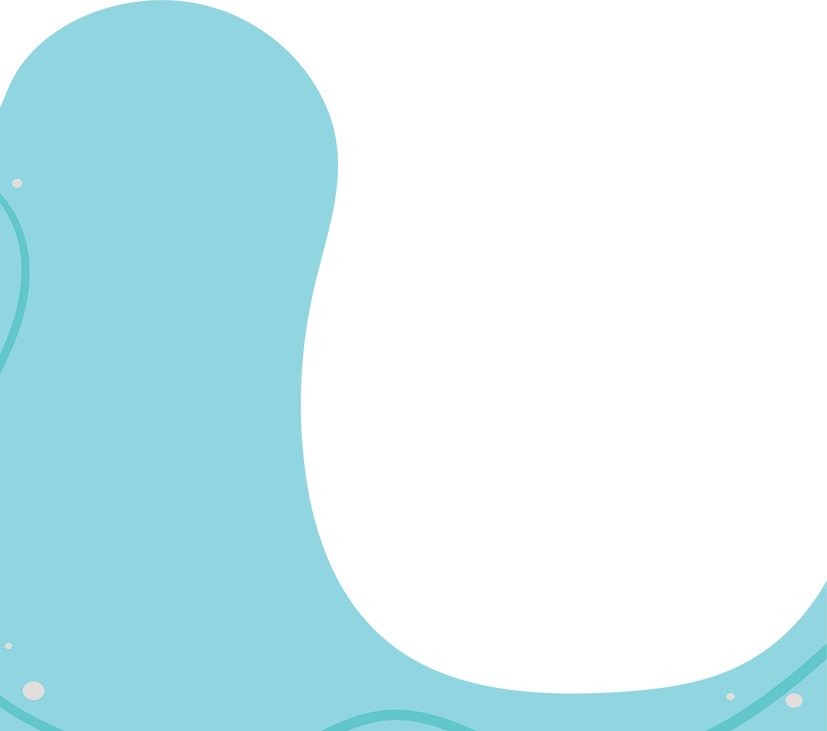 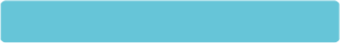 สื่อ-อุปกรณ์ ที่ใช้ในการเรียนการสอน
หน่วยที่ 1 : ภาษาอังกฤษเพื่อใช้ใน                      
            ชีวิตประจำวัน
เวลาเรียน : 09.30 - 10.30 น.
นักเรียน  : ชั้นประถมศึกษาปีที่ 6
Application zoom meeting , Youtube
ใบงานหน่วยที่ 3 การกล่าวทักทายเบื้องต้น
ใบงานหน่วยที่ 4 การแนะนำตนเอง
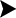 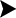 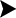 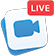 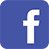 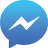 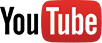 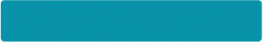 จำนวนนักเรียน 32 คน
เข้าเรียน   : 32  คน
ขาดเรียน  :  0  คน
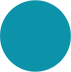 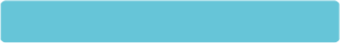 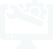 ปัญหา-อุปสรรค-แนวทางแก้ไข
ในการจัดการเรียนการสอน
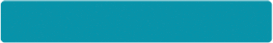 รูปแบบที่ใช้ในการเรียนการสอน
นักเรียนยังส่งงานไม่ครบ 100 เปอร์เซนต์
นักเรียนยังวอกแวกกับสิ่งแวดล้อมรอบข้าง
นักเรียนยังขาดสมาธิ
ครูหาวิธีกระตุ้นความสนใจของผู้เรียน
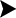 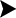 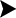 ON HAND / ON Demand
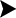 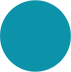 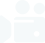 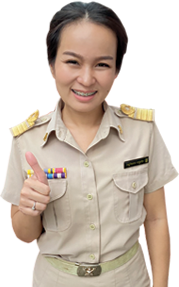 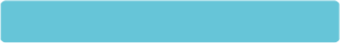 ภาพกิจกรรมการจัดการเรียนการสอน
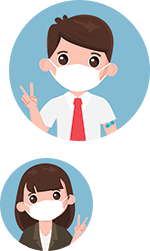 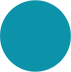 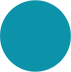 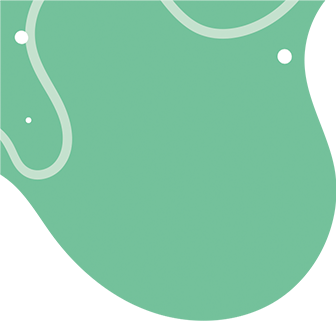 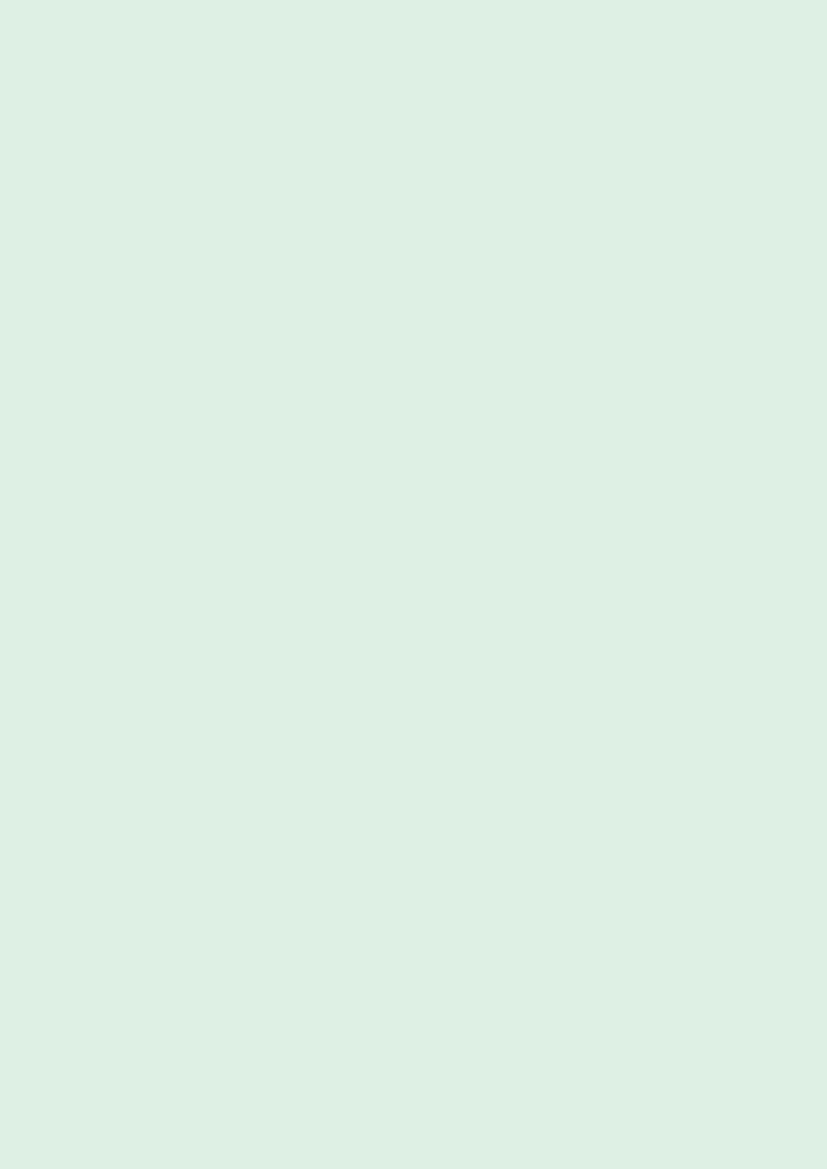 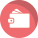 ฉบับที่ 4 เดือน สิงหาคม 2564
ON Hand
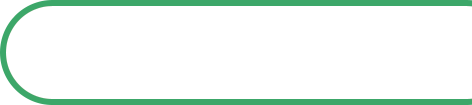 รายงาน
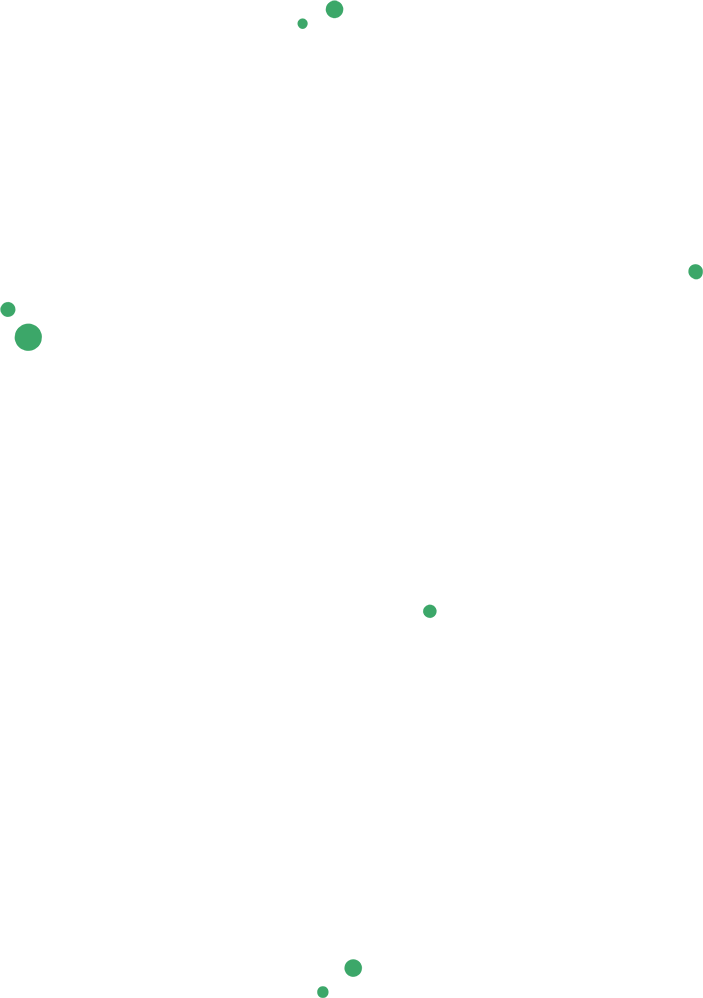 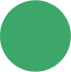 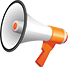 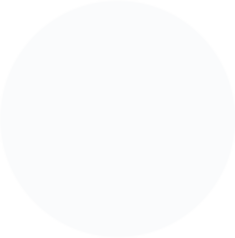 การสอน
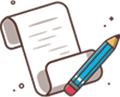 วันจันทร์ ที่ 30 เดือน สิงหาคม 2564
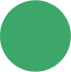 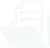 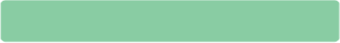 ผลการจัดการเรียนการสอน
นักเรียนมีความกระตือรือร้นที่จะเรียน
นักเรียนสนใจที่จะเรียนในบรรยากาศที่แปลกใหม่
นักเรียนร้อยละ 100 ยอมรับความเปลี่ยบนแปลงนักเรียนมีความสามารถในการใช้เทคโนโลยีเพิ่มขึ้นนักเรียนส่วนใหญ่เข้าเรียนครบ 100 เปอร์เซนต์
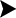 ครูผู้สอน
นางสาวกัลศณัฏฐ์ สอนดี
ตำแหน่ง ครู
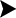 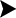 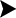 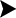 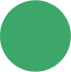 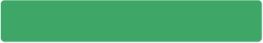 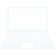 วิชาภาษาอังกฤษ (อ 16101)
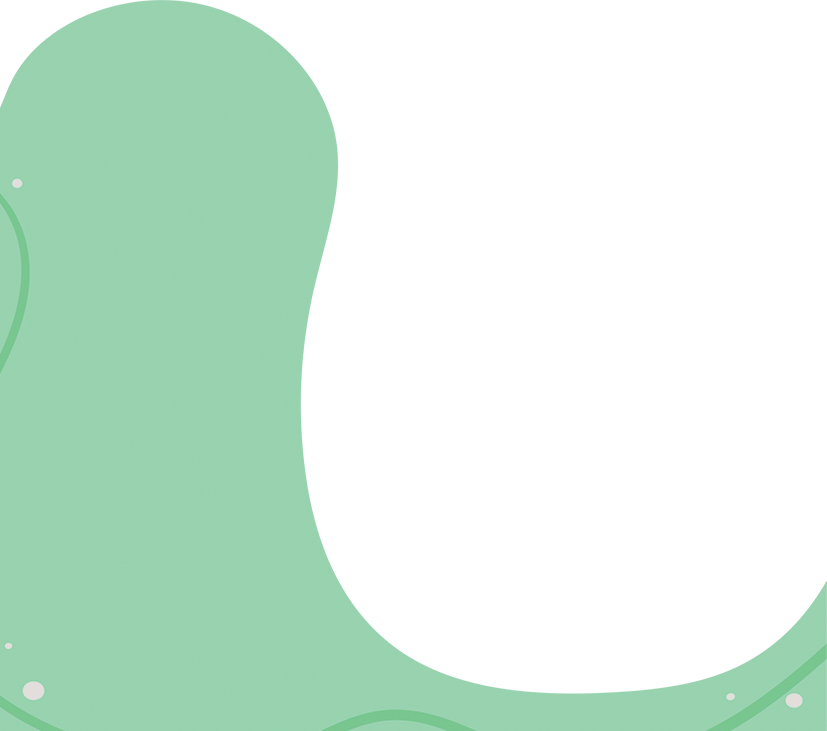 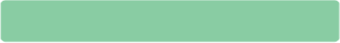 สื่อ-อุปกรณ์ ที่ใช้ในการเรียนการสอน
หน่วยที่ 1 : ภาษาอังกฤษเพื่อใช้ใน                      
            ชีวิตประจำวัน
เวลาเรียน : 09.30 - 10.30 น.
นักเรียน  : ชั้นประถมศึกษาปีที่ 6
Application zoom meeting , Youtube
ใบงานหน่วยที่ 3 การกล่าวทักทายเบื้องต้น
ใบงานหน่วยที่ 4 การแนะนำตนเอง
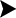 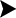 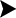 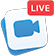 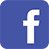 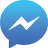 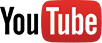 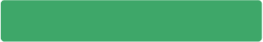 จำนวนนักเรียน 32 คน
เข้าเรียน   : 32  คน
ขาดเรียน  :  0  คน
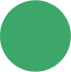 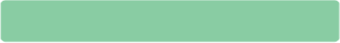 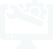 ปัญหา-อุปสรรค-แนวทางแก้ไข
ในการจัดการเรียนการสอน
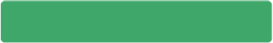 รูปแบบที่ใช้ในการเรียนการสอน
นักเรียนยังส่งงานไม่ครบ 100 เปอร์เซนต์
นักเรียนยังวอกแวกกับสิ่งแวดล้อมรอบข้าง
นักเรียนยังขาดสมาธิ
ครูหาวิธีกระตุ้นความสนใจของผู้เรียน
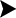 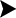 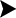 ON HAND / ON Demand
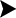 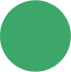 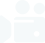 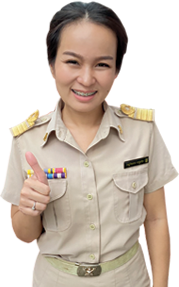 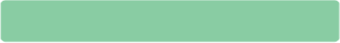 ภาพกิจกรรมการจัดการเรียนการสอน
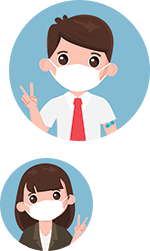 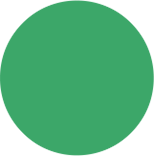 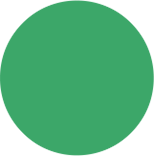 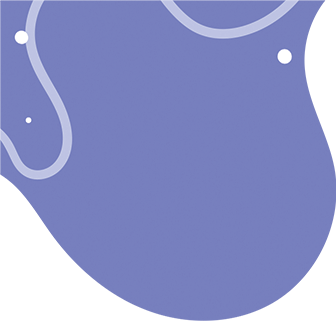 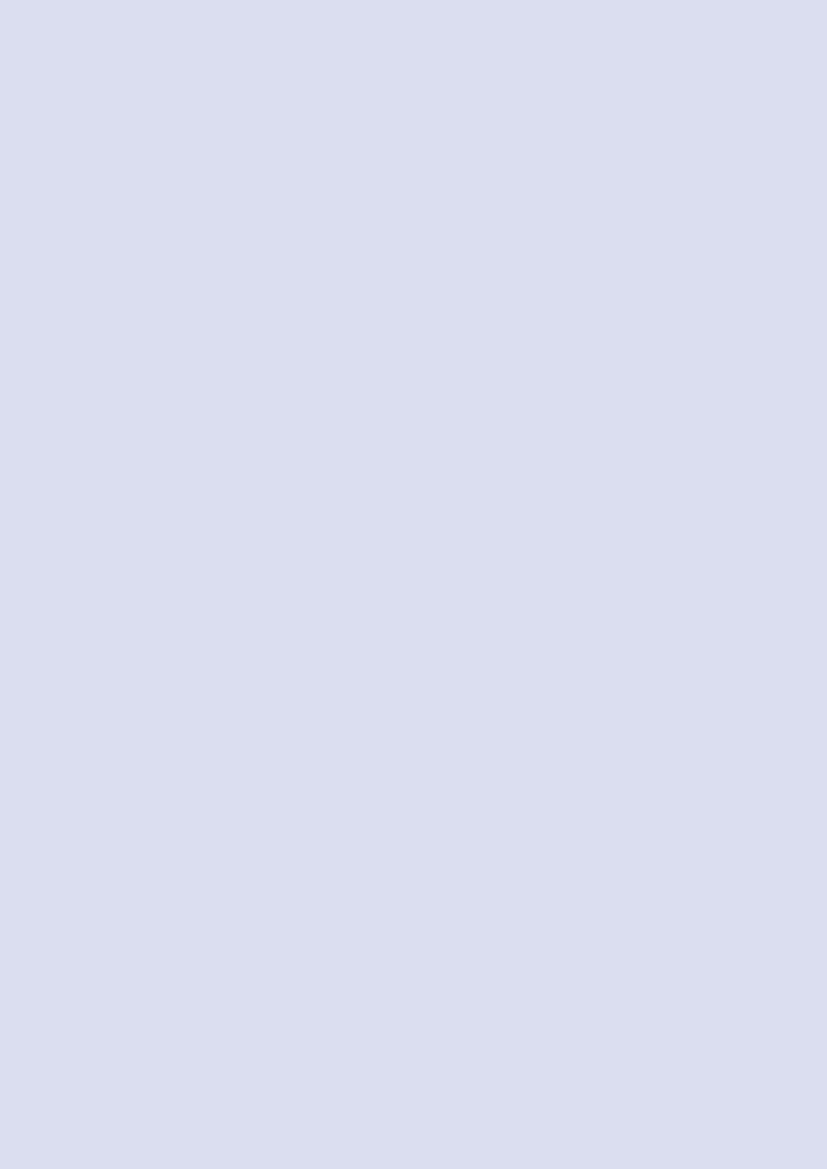 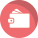 ฉบับที่ 4 เดือน สิงหาคม 2564
ON Hand
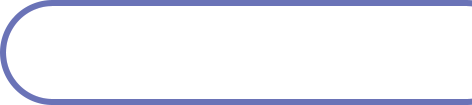 รายงาน
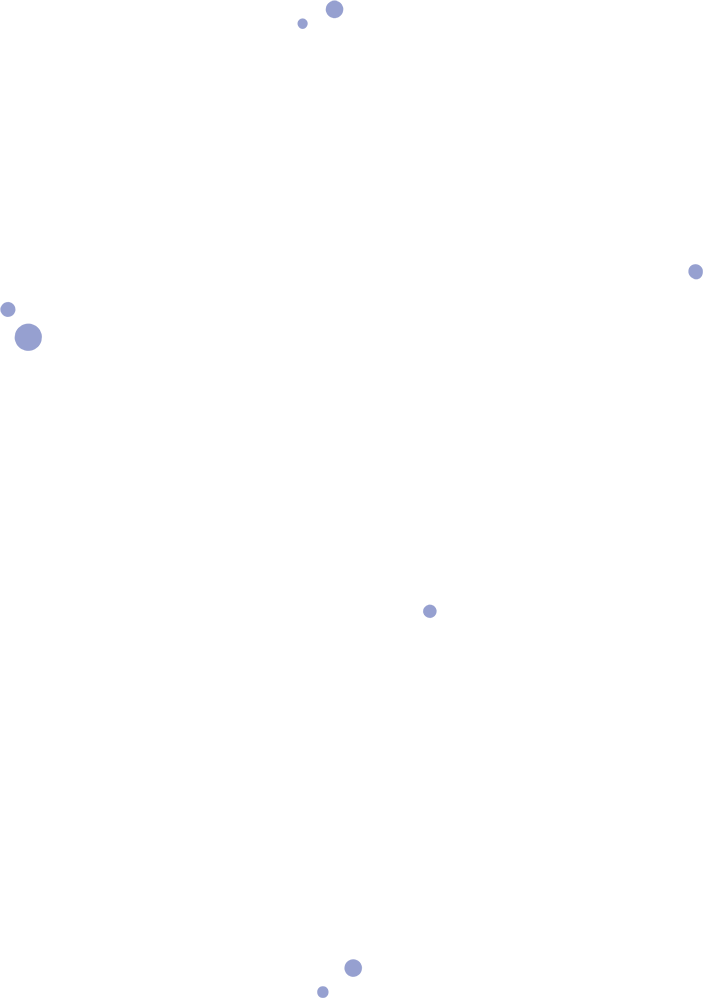 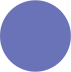 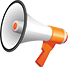 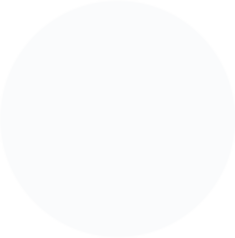 การสอน
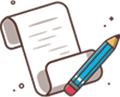 วันจันทร์ ที่ 30 เดือน สิงหาคม 2564
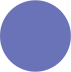 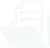 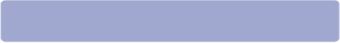 ผลการจัดการเรียนการสอน
นักเรียนมีความกระตือรือร้นที่จะเรียน
นักเรียนสนใจที่จะเรียนในบรรยากาศที่แปลกใหม่
นักเรียนร้อยละ 100 ยอมรับความเปลี่ยบนแปลงนักเรียนมีความสามารถในการใช้เทคโนโลยีเพิ่มขึ้นนักเรียนส่วนใหญ่เข้าเรียนครบ 100 เปอร์เซนต์
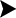 ครูผู้สอน
นางสาวกัลศณัฏฐ์ สอนดี
ตำแหน่ง ครู
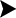 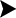 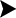 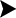 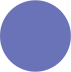 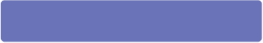 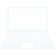 วิชาภาษาอังกฤษ (อ 16101)
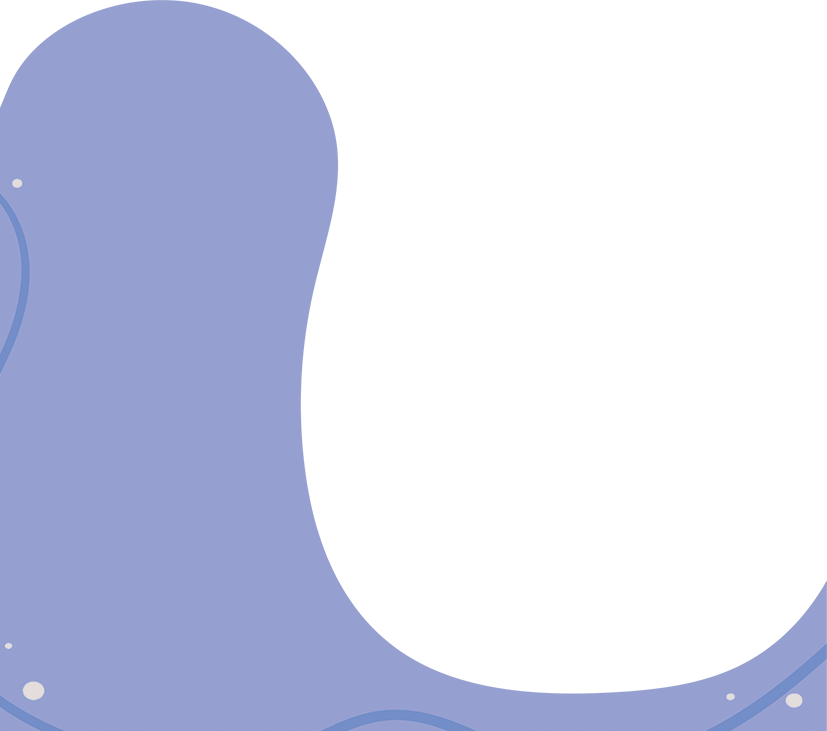 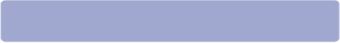 สื่อ-อุปกรณ์ ที่ใช้ในการเรียนการสอน
หน่วยที่ 1 : ภาษาอังกฤษเพื่อใช้ใน                      
            ชีวิตประจำวัน
เวลาเรียน : 09.30 - 10.30 น.
นักเรียน  : ชั้นประถมศึกษาปีที่ 6
Application zoom meeting , Youtube
ใบงานหน่วยที่ 3 การกล่าวทักทายเบื้องต้น
ใบงานหน่วยที่ 4 การแนะนำตนเอง
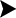 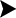 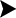 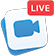 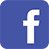 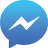 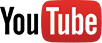 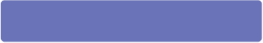 จำนวนนักเรียน 32 คน
เข้าเรียน   : 32  คน
ขาดเรียน  :  0  คน
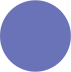 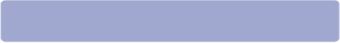 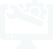 ปัญหา-อุปสรรค-แนวทางแก้ไข
ในการจัดการเรียนการสอน
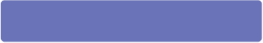 รูปแบบที่ใช้ในการเรียนการสอน
นักเรียนยังส่งงานไม่ครบ 100 เปอร์เซนต์
นักเรียนยังวอกแวกกับสิ่งแวดล้อมรอบข้าง
นักเรียนยังขาดสมาธิ
ครูหาวิธีกระตุ้นความสนใจของผู้เรียน
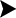 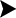 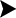 ON HAND / ON Demand
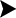 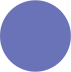 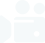 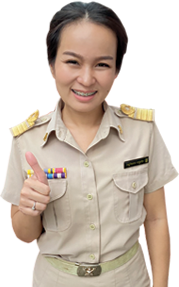 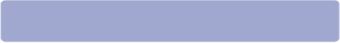 ภาพกิจกรรมการจัดการเรียนการสอน
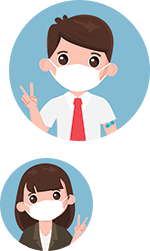 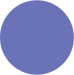 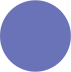 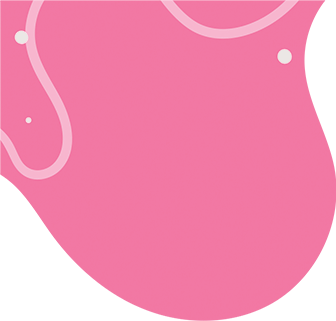 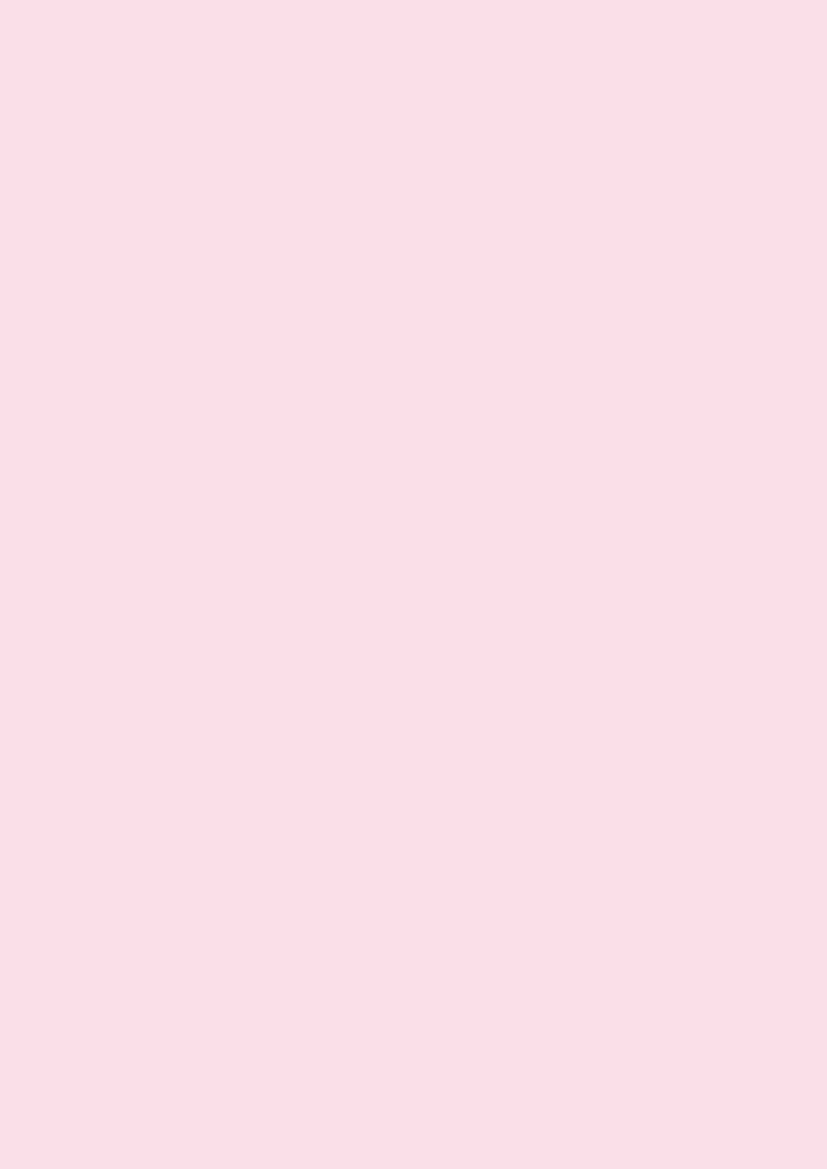 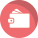 ฉบับที่ 4 เดือน สิงหาคม 2564
ON Hand
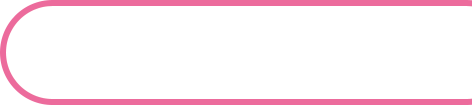 รายงาน
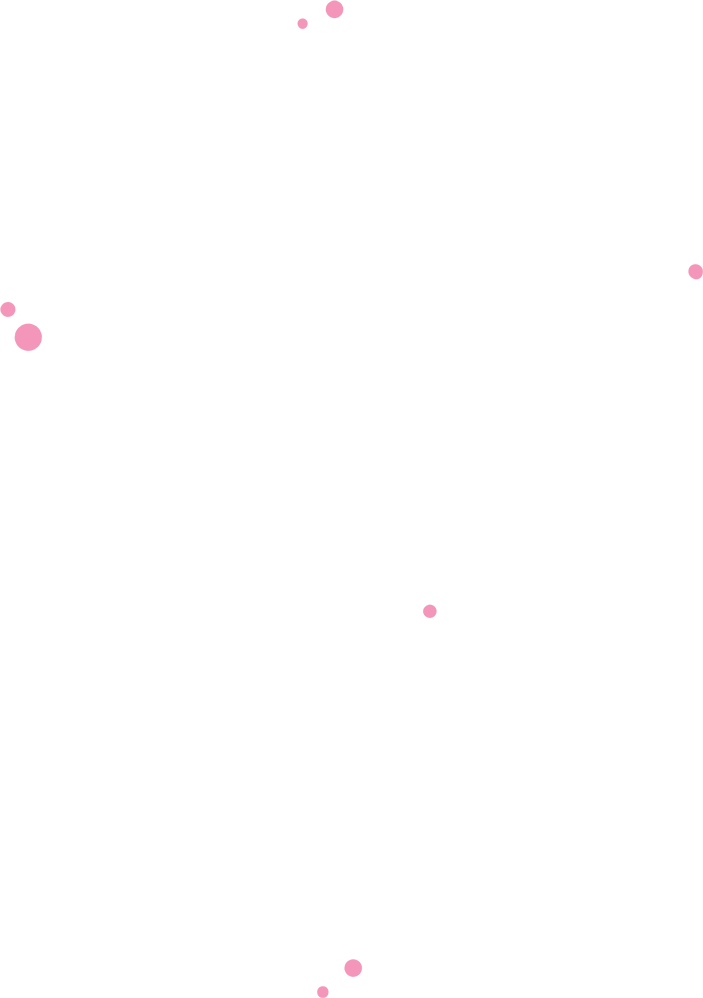 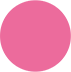 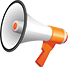 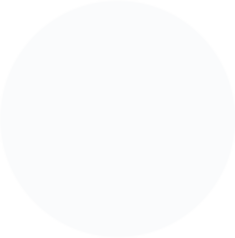 การสอน
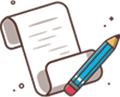 วันจันทร์ ที่ 30 เดือน สิงหาคม 2564
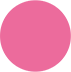 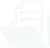 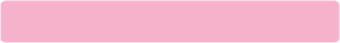 ผลการจัดการเรียนการสอน
นักเรียนมีความกระตือรือร้นที่จะเรียน
นักเรียนสนใจที่จะเรียนในบรรยากาศที่แปลกใหม่
นักเรียนร้อยละ 100 ยอมรับความเปลี่ยบนแปลงนักเรียนมีความสามารถในการใช้เทคโนโลยีเพิ่มขึ้นนักเรียนส่วนใหญ่เข้าเรียนครบ 100 เปอร์เซนต์
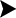 ครูผู้สอน
นางสาวกัลศณัฏฐ์ สอนดี
ตำแหน่ง ครู
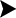 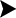 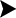 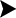 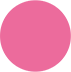 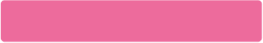 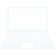 วิชาภาษาอังกฤษ (อ 16101)
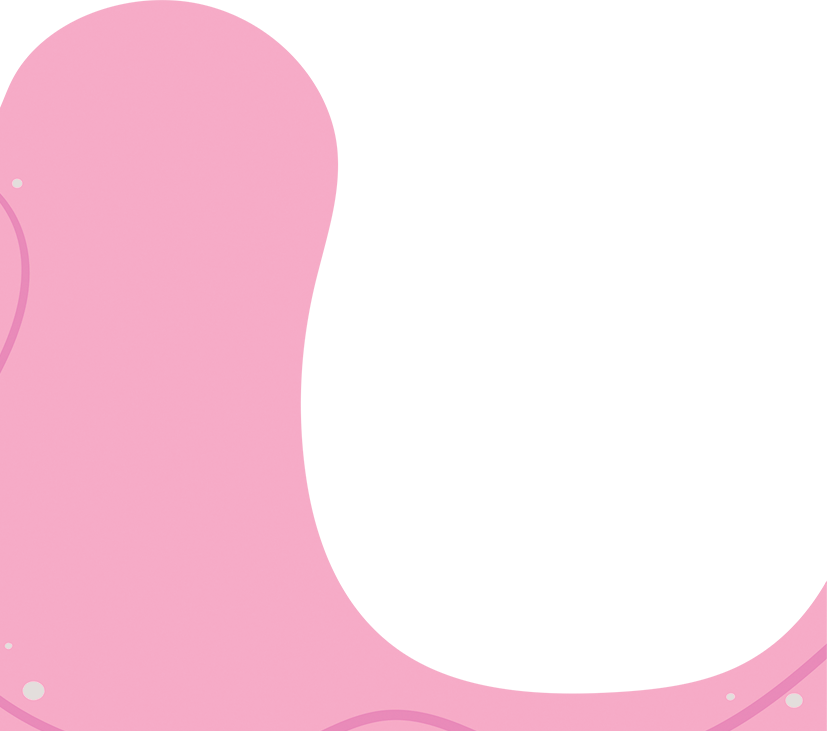 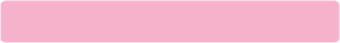 สื่อ-อุปกรณ์ ที่ใช้ในการเรียนการสอน
หน่วยที่ 1 : ภาษาอังกฤษเพื่อใช้ใน                      
            ชีวิตประจำวัน
เวลาเรียน : 09.30 - 10.30 น.
นักเรียน  : ชั้นประถมศึกษาปีที่ 6
Application zoom meeting , Youtube
ใบงานหน่วยที่ 3 การกล่าวทักทายเบื้องต้น
ใบงานหน่วยที่ 4 การแนะนำตนเอง
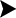 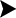 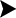 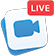 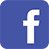 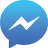 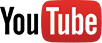 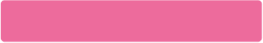 จำนวนนักเรียน 32 คน
เข้าเรียน   : 32  คน
ขาดเรียน  :  0  คน
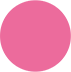 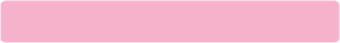 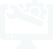 ปัญหา-อุปสรรค-แนวทางแก้ไข
ในการจัดการเรียนการสอน
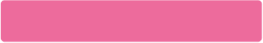 รูปแบบที่ใช้ในการเรียนการสอน
นักเรียนยังส่งงานไม่ครบ 100 เปอร์เซนต์
นักเรียนยังวอกแวกกับสิ่งแวดล้อมรอบข้าง
นักเรียนยังขาดสมาธิ
ครูหาวิธีกระตุ้นความสนใจของผู้เรียน
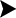 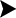 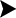 ON HAND / ON Demand
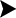 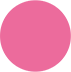 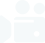 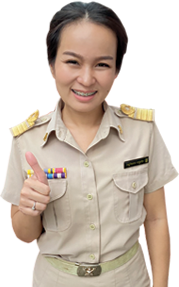 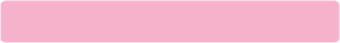 ภาพกิจกรรมการจัดการเรียนการสอน
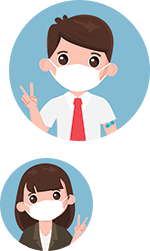 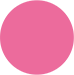 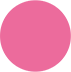